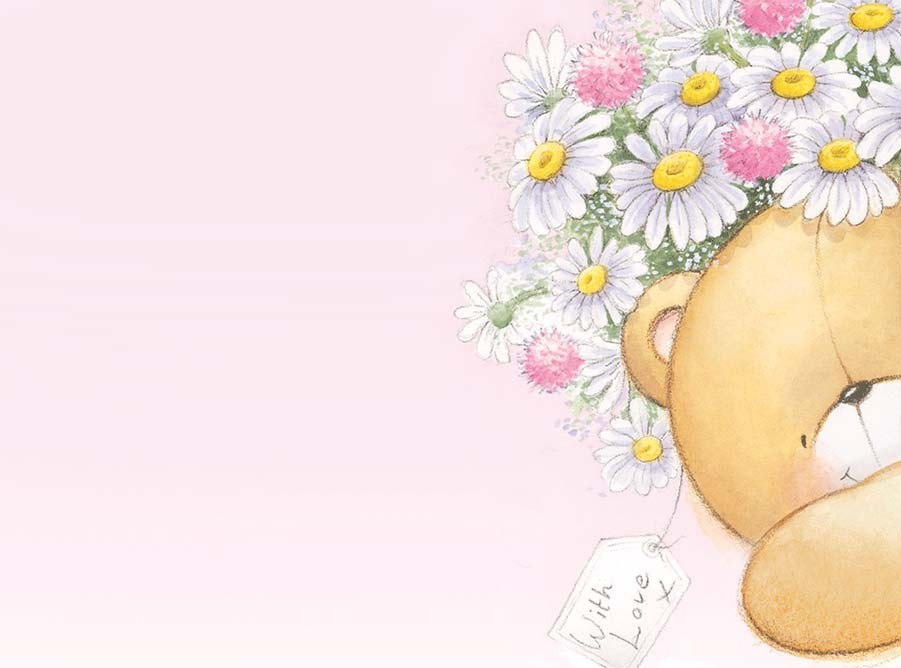 Занимательная артикуляционная гимнастика
Звук Л
Уважаемые родители!
Артикуляционная гимнастика является основой формирования речевых звуков и коррекции нарушений звукопроизношения . 
Она включает упражнения для тренировки подвижности органов артикуляционного аппарата, отработки определенных положений губ, языка, необходимых для правильного произнесения.
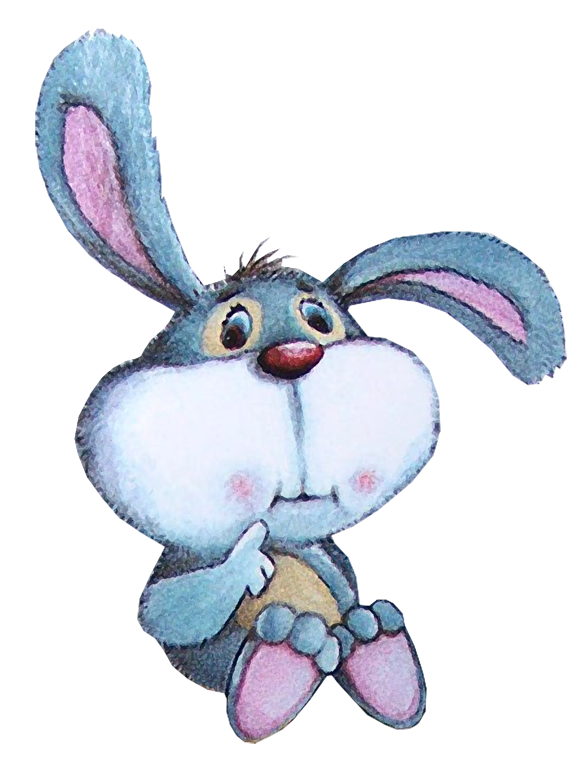 Иголочка- суживание и заострение языка – тянемся языком к зеркалу.
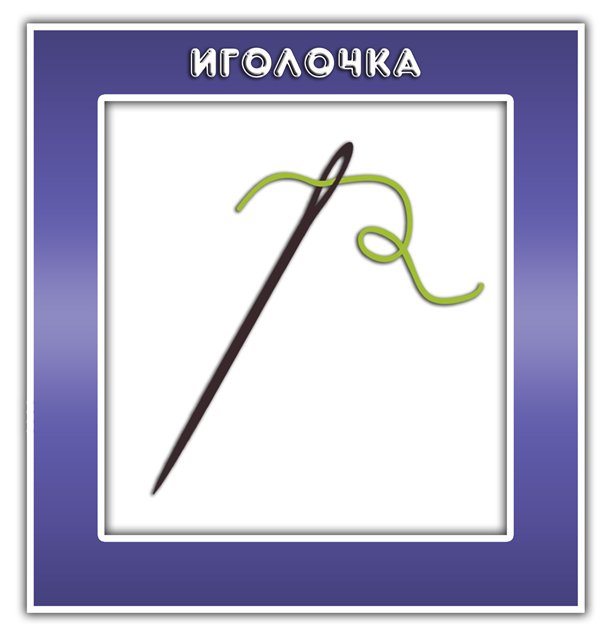 Я иголку острую
Для шитья готовлю.
Крепко я ее держу,
Никого не уколю.
Чищу зубы - языком проводим сначала по внешней поверхности зубов, а затем по внутренней.
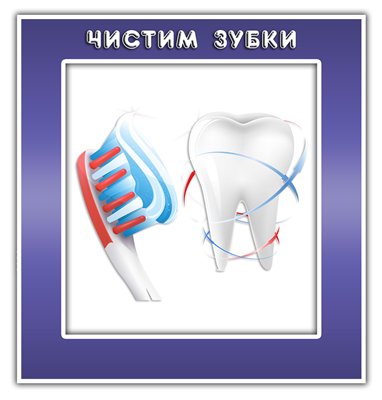 Чищу зубы чисто,
чисто
И снаружи, и внутри;
Я хочу, чтобы всегда
Были белые они
Маляр - широким кончиком языка, как кисточкой, ведем от мягкого нёба верхних до резцов.
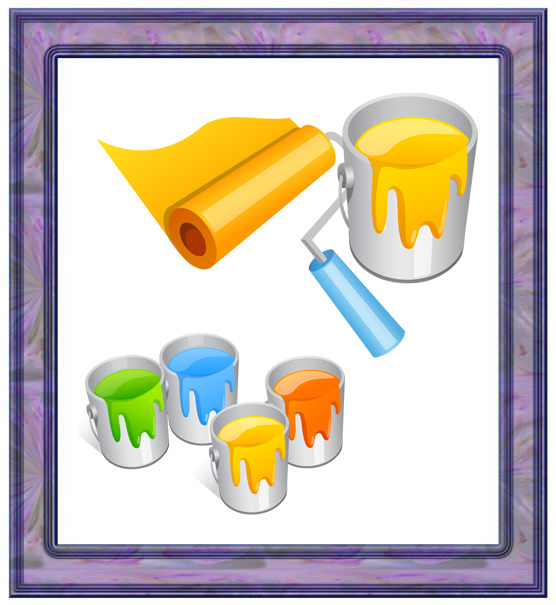 Красить потолок пора.
Пригласили маляра.
Кисть ведем вперед-назад,
Наш маляр работе рад.
Индюк -производить широким передним краем языка движения по верхней губе вперёд-назад, стараясь не отрывать язык от губы, кончик слегка загнуть, как бы поглаживая губу. Сначала производить медленные движения, потом убыстрять темп и добавить голос, пока не послышатся звуки бл-бл.
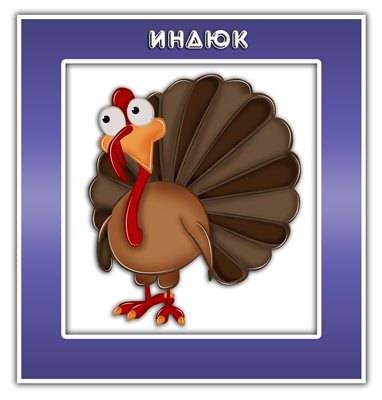 Я –индюк  « Балды –балда »
Разбегайтесь 
кто куда.
Пароход - широкий кончик языка лежит между зубками, длительно произносить звук «ыыыыыы» - имитация гудка парохода.
Быстро по реке плывет 
И гудит наш пароход – 
«ы-ы­ы-ы»!
Молодцы!
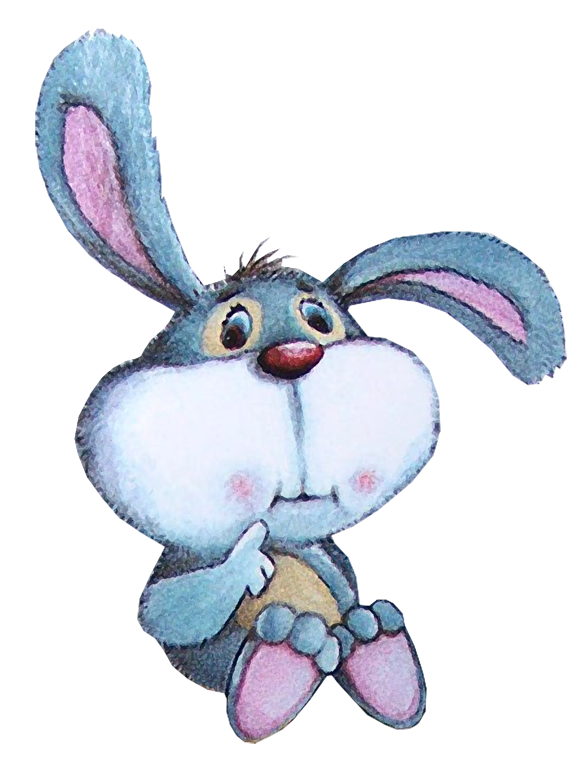